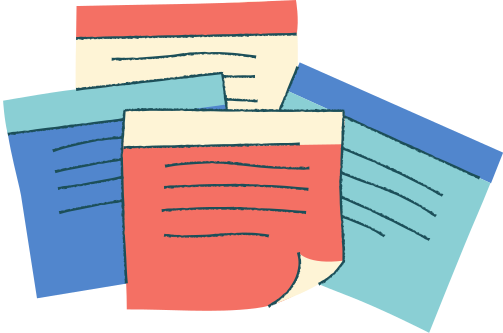 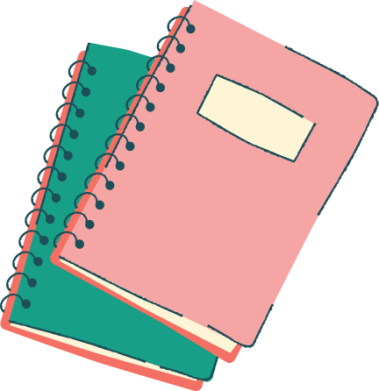 Trường Tiểu học Tân Nhựt 6
Toán
Ôn tập và bổ sung về giải toán
 (tiếp theo)
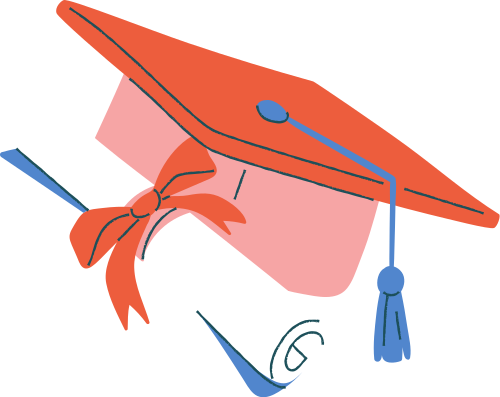 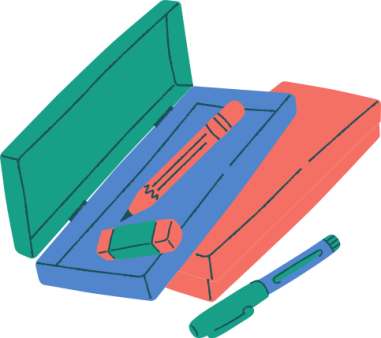 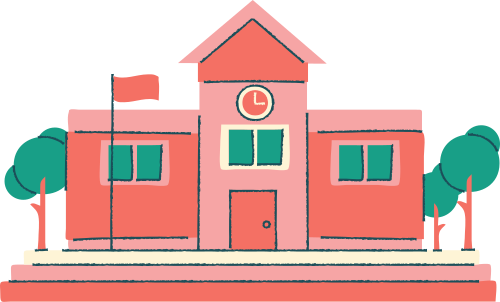 Thứ Tư ngày 13 tháng 10 năm 2021
Toán
Ôn tập và bổ sung về giải toán (tiếp theo)
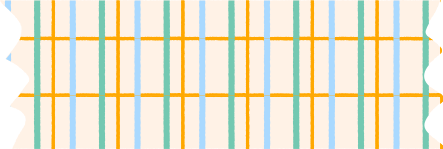 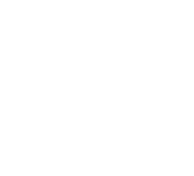 Mục tiêu bài học
- Biết một dạng quan hệ tỉ lệ (đại lượng này gấp lên bao nhiêu lần thì đại lượng tương ứng lại giảm đi bấy nhiêu lần). 
- Biết giải bài toán liên quan đến quan hệ tỉ lệ này bằng một tring hai cách “Rút về đơn vị” hoặc Tìm tỉ số”.
Làm được bài tập 1 trang 21.
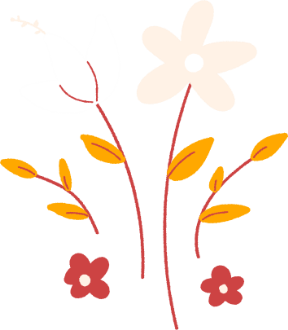 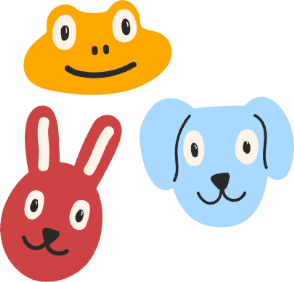 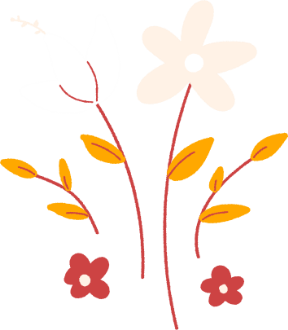 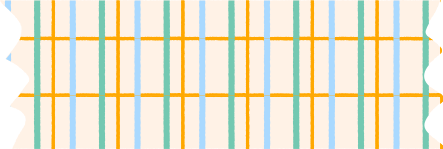 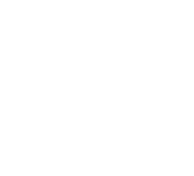 Khởi động
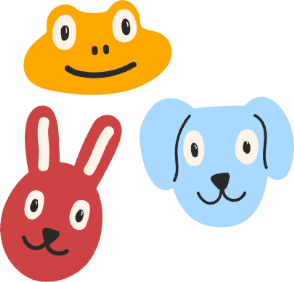 VIỆT NAM VÔ ĐỊCH
EM TẬP LÀM THỦ MÔN
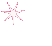 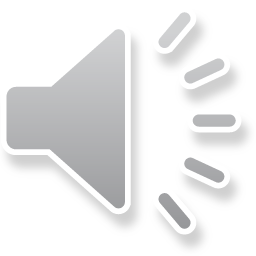 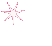 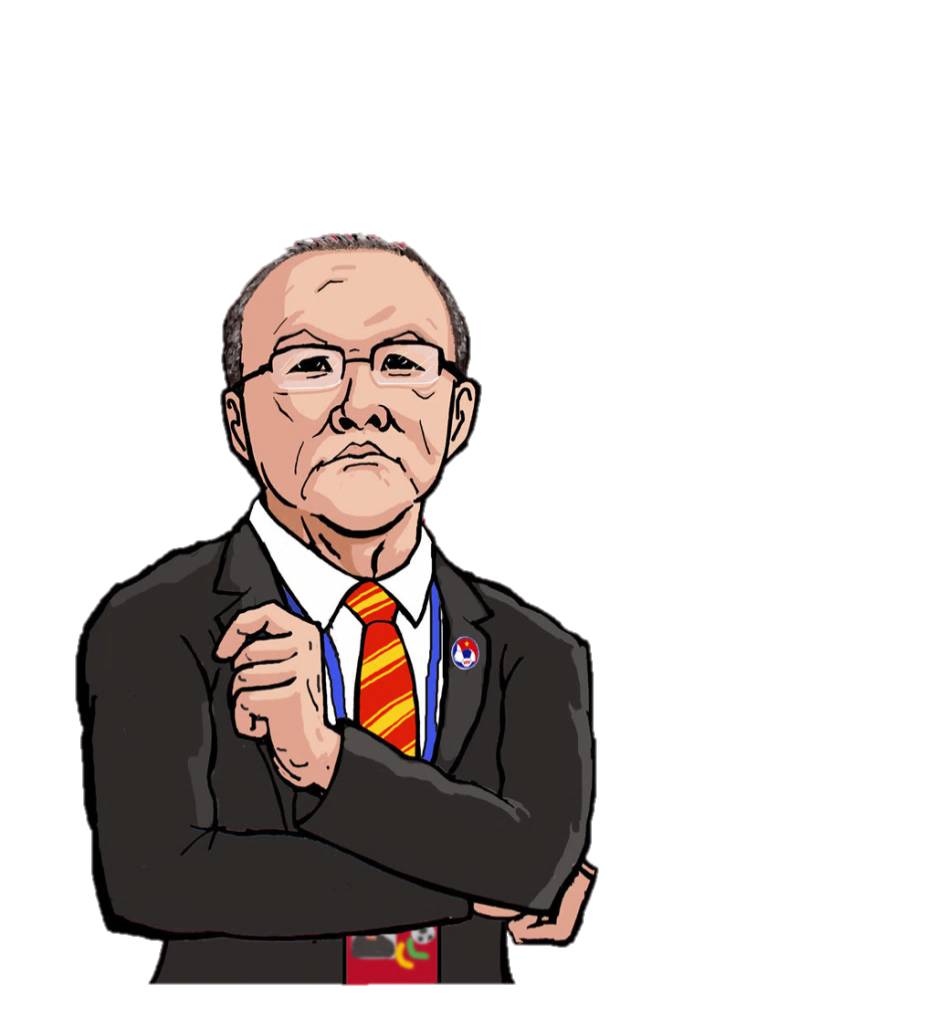 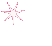 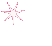 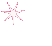 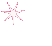 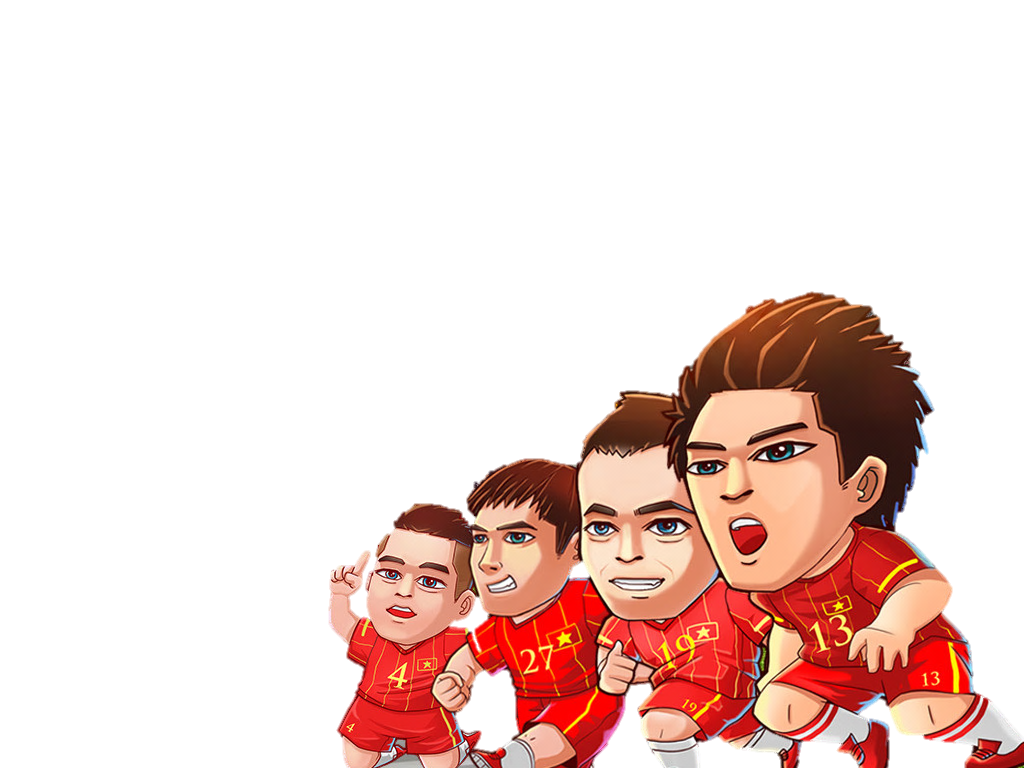 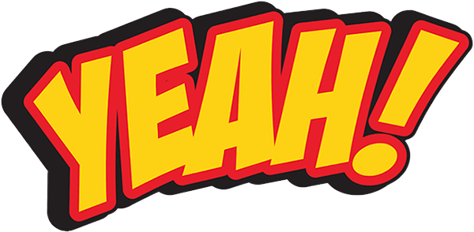 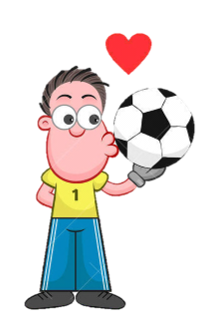 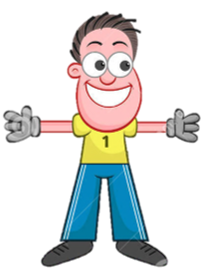 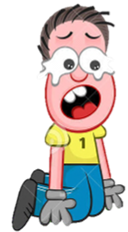 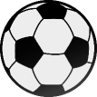 May 5 bộ quần áo hết 15m vải. Vậy may 10 bộ quần áo như thế hết:
A. 30m vải
B. 15m vải
D. 45m vải
C. 60m vải
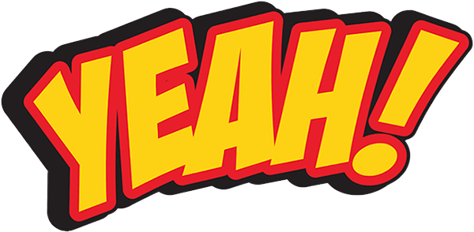 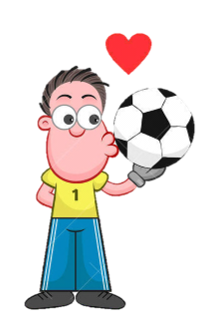 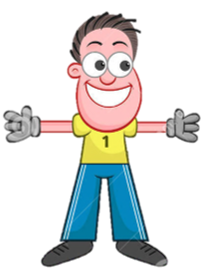 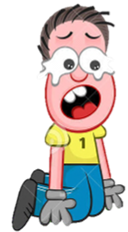 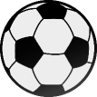 Biết rằng, cứ 1 hộp thì có 12 cái bút chì. Vậy 3 hộp có:
A. 24 cái bút chì
B. 36 cái bút chì
D. 27 cái bút chì
C. 26 cái bút chì
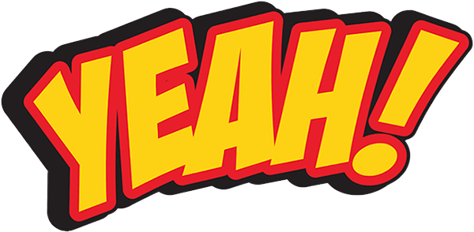 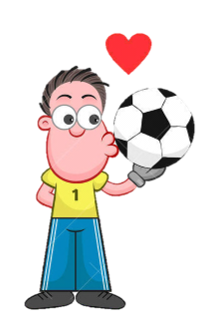 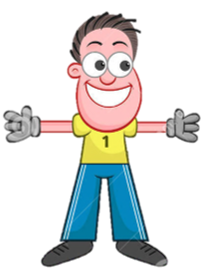 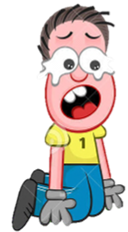 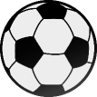 Điền số thích hợp lần lượt vào
chỗ chấm:
A. 18 km và 12 km
B. 12 km và 18 km
D. 24 km và 12 km
C. 12 km và 24 km
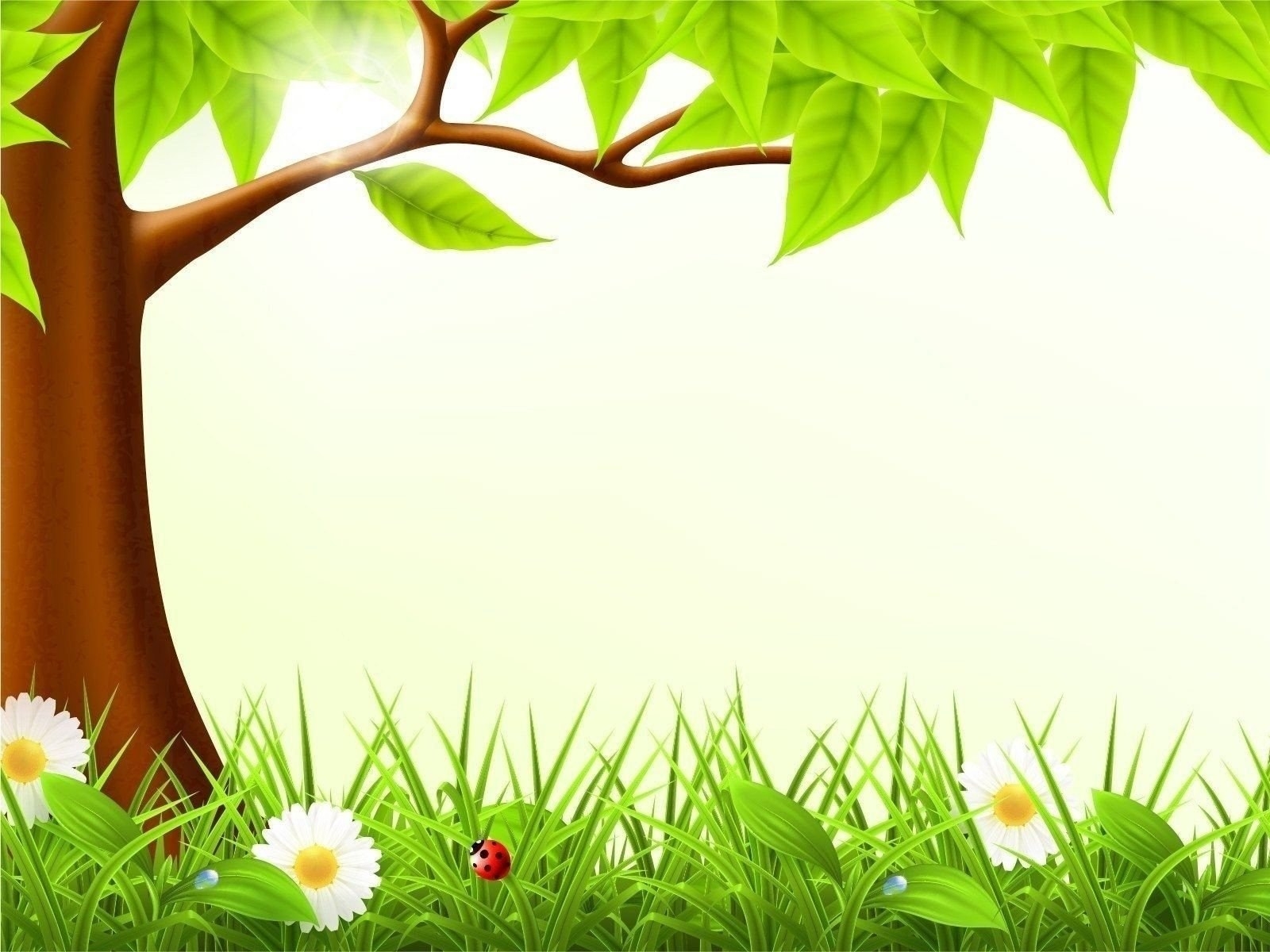 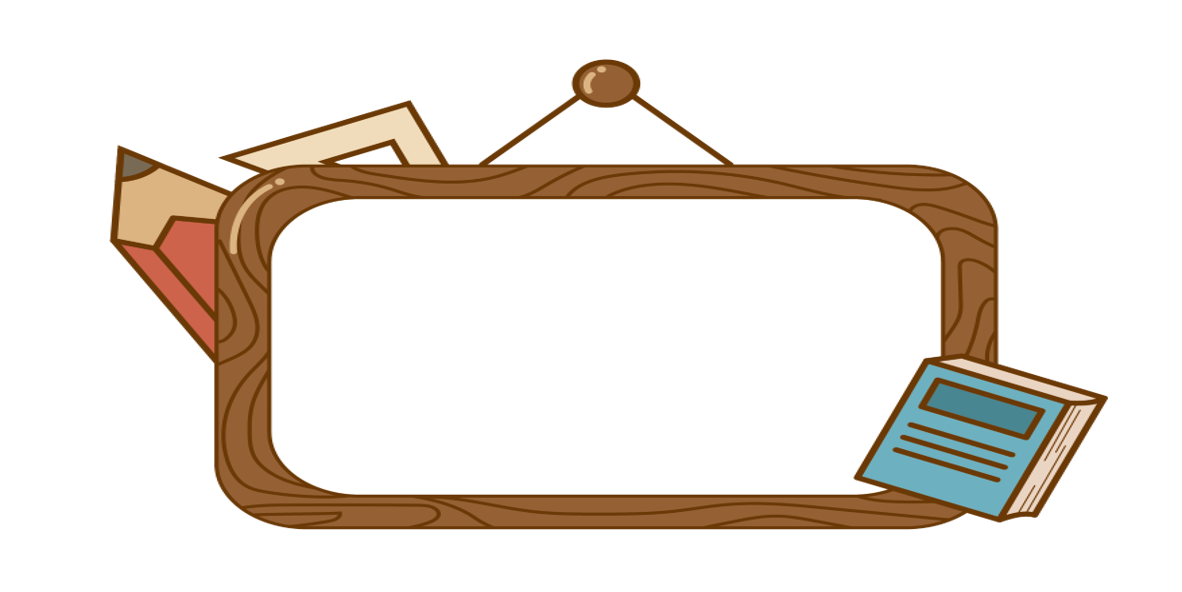 KHÁM PHÁ
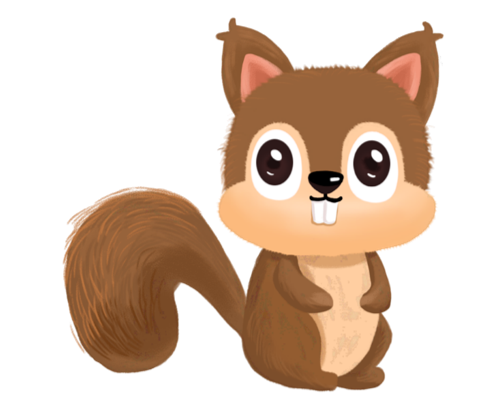 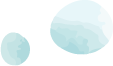 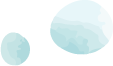 a. Ví dụ: Có 100 kg  gạo được  chia đều vào các bao.
x 2
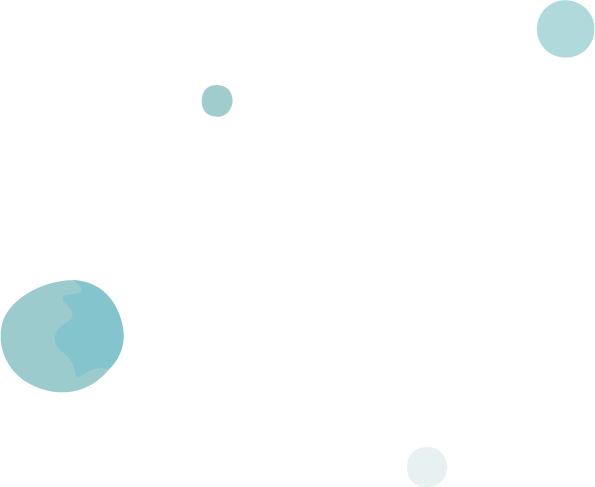 5kg
10kg
20kg
20 bao
10 bao
5 bao
: 2
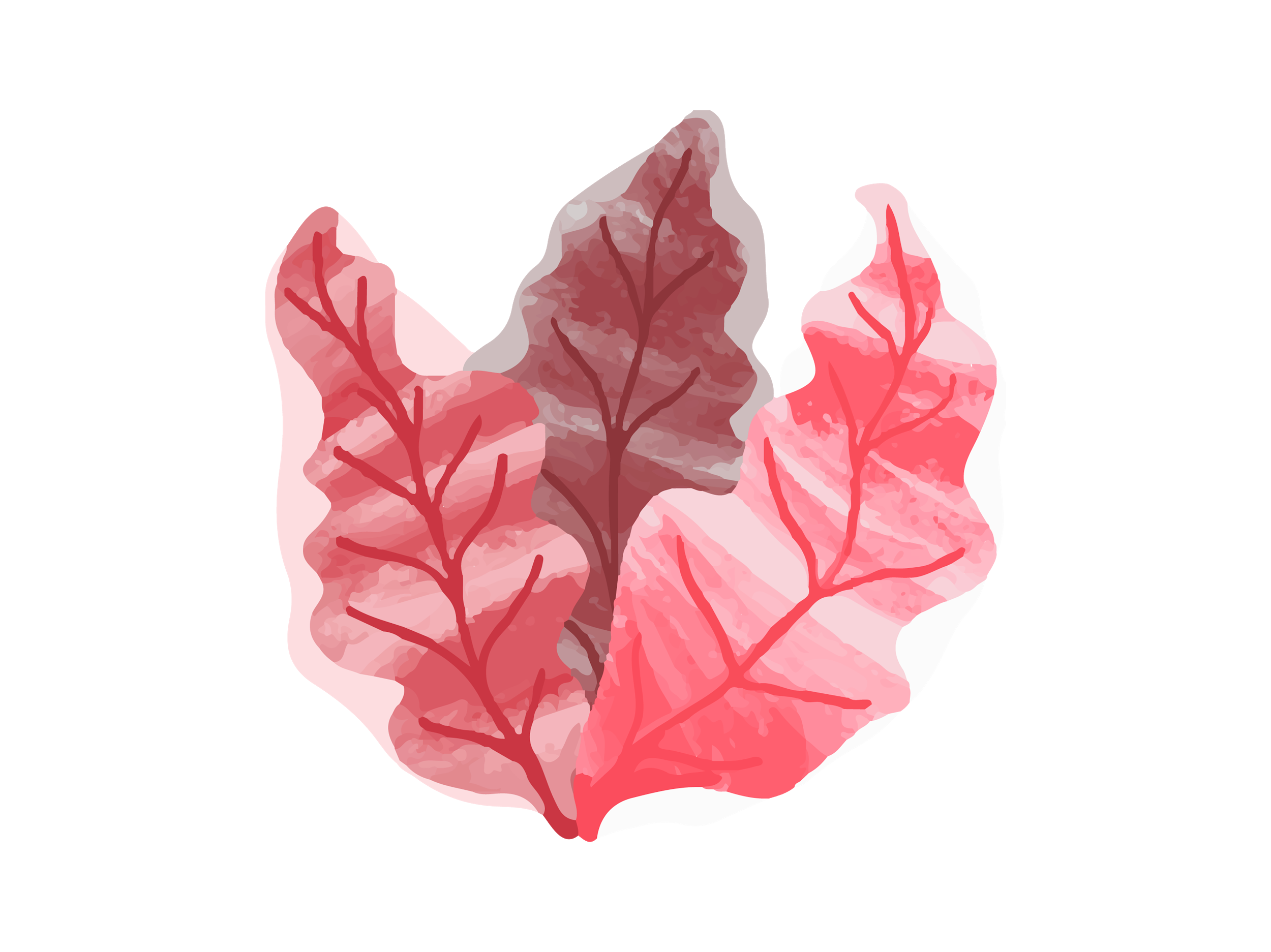 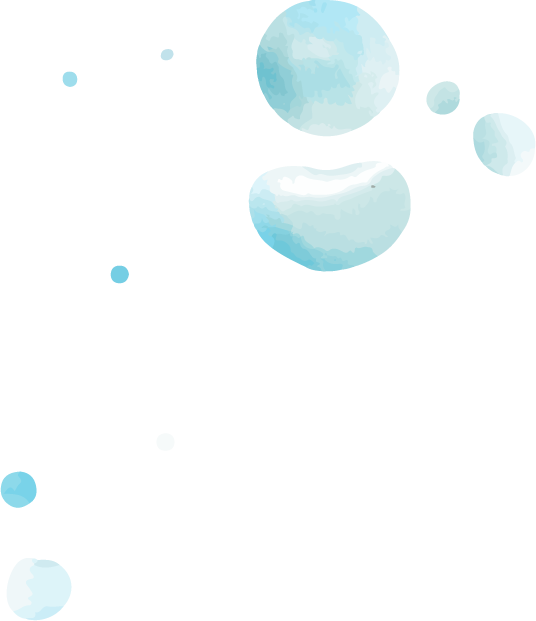 Nhận xét: Khi số kg gạo ở mỗi bao gấp lên bao nhiêu lần thì số bao gạo có được lại giảm đi bấy nhiêu lần.
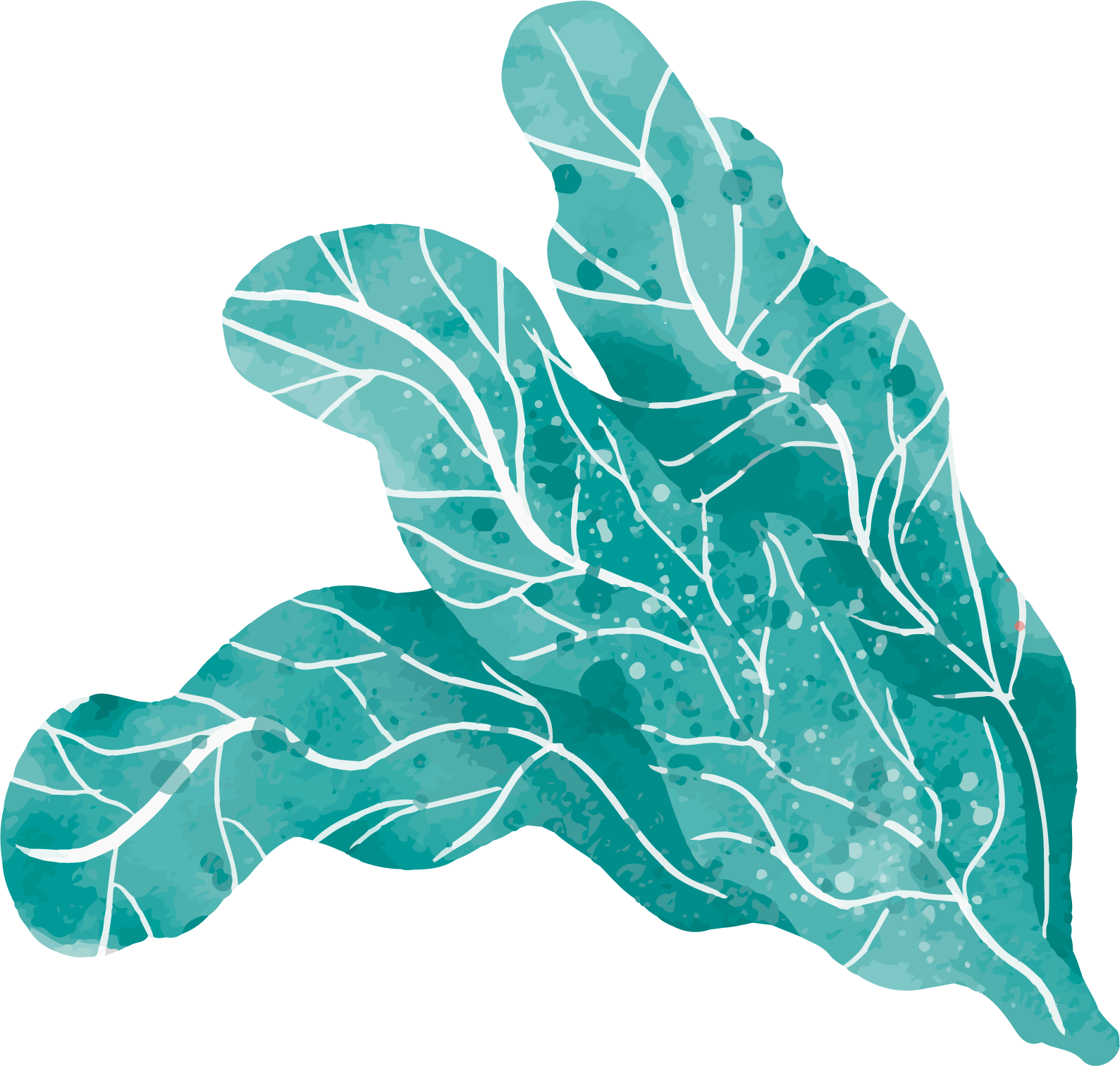 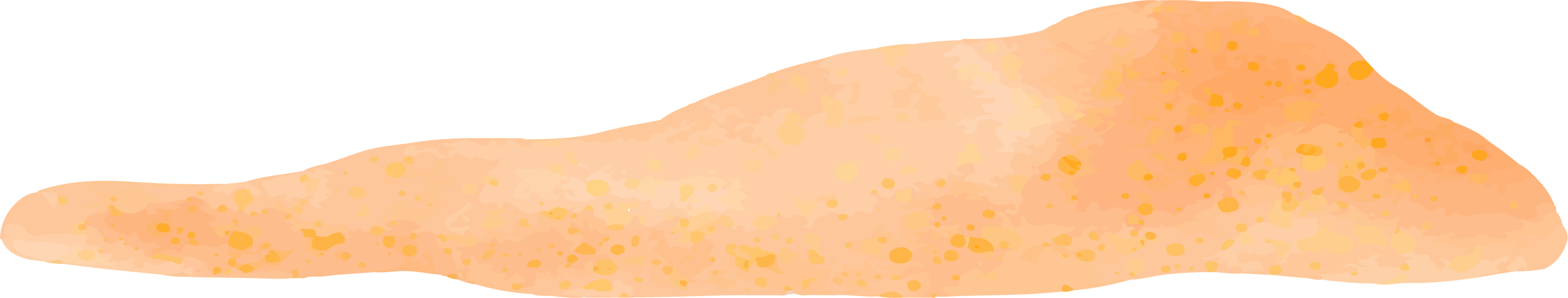 b. Bài toán: Muốn đắp xong nền nhà trong 2 ngày cần có 12 người. Hỏi muốn đắp xong nền nhà đó trong 4 ngày thì cần có bao nhiêu người ? (Mức làm của mỗi người như nhau)
(Cách 1)
Bài giải:
Tóm tắt:
Muốn đắp xong nền nhà trong 1 ngày, cần số người là:
2 ngày: 12 người
12 x 2 = 24 (người) (*)
4 ngày: … người?
Muốn đắp xong nền nhà trong 4 ngày, cần số người là:
24 : 4 = 6 (người)
Đáp số :    6 người
(*) Bước này là bước “Rút về đơn vị”.
b. Bài toán: Muốn đắp xong nền nhà trong 2 ngày cần có 12 người. Hỏi muốn đắp xong nền nhà đó trong 4 ngày thì cần có bao nhiêu người ? (Mức làm của mỗi người như nhau)
(Cách 2)
Bài giải:
Tóm tắt:
4 ngày gấp 2 ngày số lần là:
2 ngày: 12 người
4 : 2 = 2 (lần) (*)
4 ngày: … người?
Muốn đắp xong nền nhà trong 4 ngày, cần số người là:
12 : 2 = 6 (người)
Đáp số :    6 người
(*) Bước này là bước “Tìm tỉ số”.
Chú ý: Khi làm bài, học sinh có thể giải toán bằng một trong hai cách trên.
Thứ Tư ngày 13 tháng 10 năm 2021
Toán
Ôn tập và bổ sung về giải toán (tiếp theo)
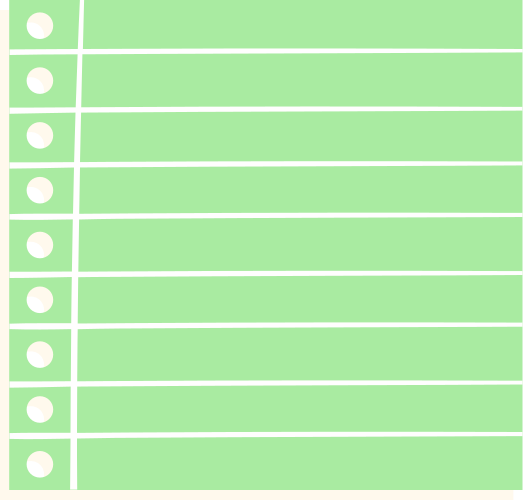 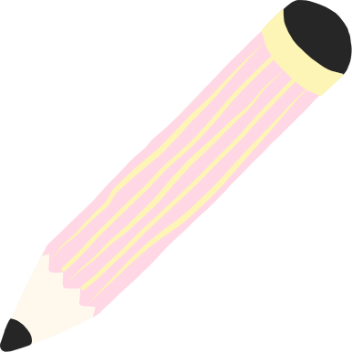 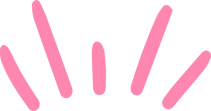 Thực hành
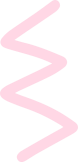 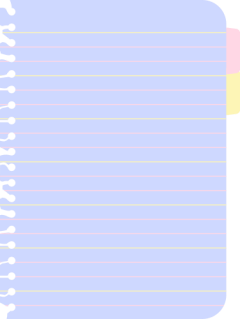 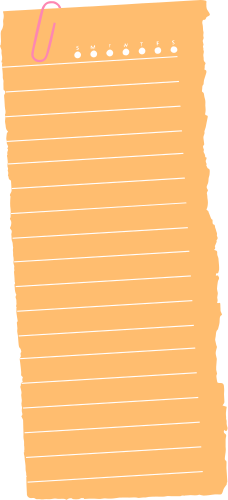 Làm bài 1 trang 21 vào vở.
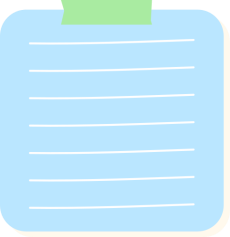 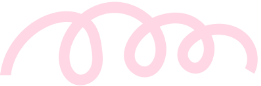 Bài 1. 10 người làm xong một công việc phải hết 7 ngày. Nay muốn làm xong công việc đó trong 5 ngày thì cần bao nhiêu người ? (Mức làm của mỗi người như nhau)
(Cách 1)
Bài giải:
Tóm tắt:
Muốn làm xong công việc trong 1 ngày, cần số người là:
7 ngày: 10 người
10 x 7 = 70 (người)
5 ngày: … người?
Muốn làm xong công việc trong 5 ngày, cần số người là:
70 : 5 = 14 (người)
Đáp số :  14 người
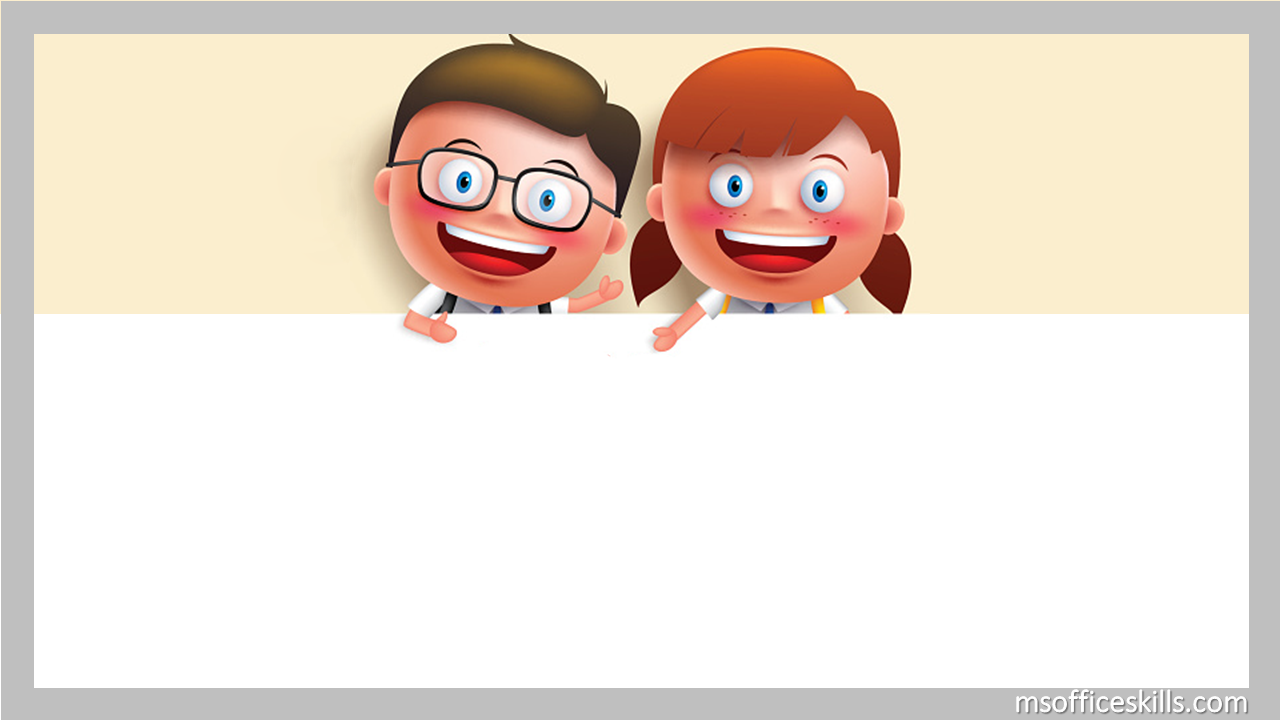 Trò chơi
Ai nhanh ai đúng?
[Speaker Notes: - Trò chơi để kiểm tra bài cũ.]
Em hãy chọn đáp án đúng trong các câu hỏi sau:
Câu 1: Có 15 người làm xong một công việc trong 16 ngày. Hỏi nếu có 24 người thì sẽ làm xong công việc đó trong bao nhiêu ngày? (Biết mức làm của mỗi người là như nhau).
A. 9 ngày
B. 10 ngày
C. 11 ngày
D. 12 ngày
Em hãy chọn đáp án đúng trong các câu hỏi sau:
Câu 2: Điền số thích hợp vào chỗ chấm:
Một đội công nhân trong 3 ngày trồng được 145 cây. Vậy trong 15 ngày đội đó trồng được … cây.
A. 723
B. 724
C. 725
D. 726
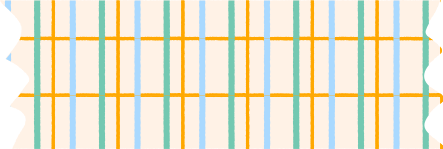 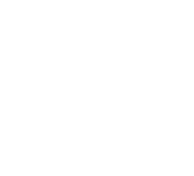 Dặn dò
Làm bài 1 trang 21 vào vở và nộp bài.
Chuẩn bị bài sau: Luyện tập trang 21.
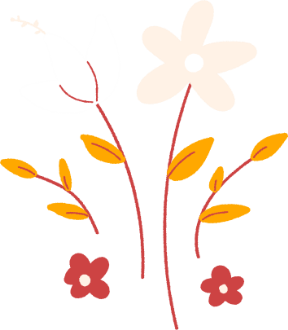 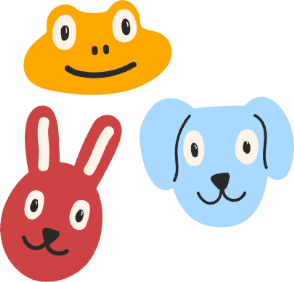